APAC SIP on ASBU B0-FICE AIDC Implementation SeminarBasic SYSCO Principles and Standard OLDI CommunicationEUR Environment
ICAO EUR/NAT Office
Celso Figueiredo – Regional Officer ANS - ATM
Bangkok, Thailand
28 to 31 October2014
By the end of the Presentation you will have a:

basic understanding of the need for exchange of data in Air Traffic Control (ATC);
an overview of SYSCO standard co-ordination and basic transfer messages as they are used in most ATM systems;
understanding of SYSCO terminology;
definition of Standard OLDI message types;
purpose of Standard OLDI messages;
timing of the transmission of Standard OLDI messages;
system responses to Standard OLDI messages.
APC AIDC/OLDI Seminar - Celso Figueiredo
2
What’s OLDI?	1

Flights which are being provided with an ATC service are transferred from one ATC unit to the next in a manner designed to ensure complete safety.
In order to accomplish this, it is a standard procedure that the passage of each flight across the boundary of the areas of responsibility of the two units is co-ordinated between them before the flight reaches the boundary.
In OLDI, and in the ATM systems, we call this process the Coordination Phase.
APAC AIDC/OLDI Seminar - Celso Figueiredo
3
What’s OLDI?	2


After the receipt of coordination information, the receiving controller uses this information to provide view of the traffic in relation to other aircraft and airspace features.
When the flight arrives at, or adjacent to, the boundary between the ATC units, control of the flight is transferred to the next unit.
In OLDI, and in the ATM systems, we call this the Transfer Phase.
APAC AIDC/OLDI Seminar - Celso Figueiredo
4
What’s OLDI?	3

When carried out by telephone, the passing of data on individual flights is a major support task at ATC units.
The operational use of connections between Flight Data Processing Systems (FDPS) at ACCs replaces such verbal “estimates”.
This can be achieved using ICAO messages sent by AFTN. This process is supported by most ATM systems. 
AFTN messages allow for a limited flow of standard data between ATC units. The requirement for an increase in the data transfer requirements led to the development of On-Line Data Interchange (OLDI) within Europe in the early nineteen eighties.
APAC AIDC/OLDI Seminar - Celso Figueiredo
5
What’s OLDI?	4

In order to facilitate implementation, common rules and message formats were elaborated and agreed by the agencies concerned and incorporated in the EUROCONTROL Standard for On-Line Data Interchange.
This process is also referred to as SYSCO (System Assisted Coordination).
The OLDI standard is produced to support the continuing development of such facilities in compliance with the requirements of EATCHIP1.
1 EUROCONTROL ATC Harmonization and Integration Programme
APAC AIDC/OLDI Seminar - Celso Figueiredo
6
SYSCO, brief description


System Assisted Co-ordination (SYSCO) is a EUROCONTROL protocol for co-ordination and transfer between controllers.
In the ATM systems the protocol is used between ATC centers and between ATC sectors.

OLDI stands for: On Line Data Interchange.
APAC AIDC/OLDI Seminar - Celso Figueiredo
7
OLDI Messages


OLDI messages are exchanged between ATC units to provide co-ordination and transfer of control information.

We will now look at the terminology used in most ATM systems during the co-ordination and transfer process.
APAC AIDC/OLDI Seminar - Celso Figueiredo
8
SYSCO/OLDI Definitions

Co-ordination Entry/Exit Point (COP in/out)
Is the agreed point, on or adjacent to the boundary between ATC areas of responsibility, used in a co-ordination sequence and referred to in co-ordination messages.
In the ATM systems these points are qualified depending on whether they are viewed as an exit ‘COP in’ or entry ‘COP out’ point.
Transfer Flight Level (TFL) 
This is the level used in co-ordination messages as the level that the flight will be cleared to when transferring from one controller to another. 
In the ATM systems this level is qualified depending on whether it is viewed as the exit ‘XFL’ level or planned entry ‘PEL’ level.
APAC AIDC/OLDI Seminar - Celso Figueiredo
9
SYSCO/OLDI Definitions

Cleared flight Level (CFL)
Is the level that the pilot is currently instructed to fly at. It may be different to the TFL mentioned above, but should normally be the same as the TFL when the flight is handed over to the next controller.
Assigned Speed (ASP)
Is the speed (indicated airspeed – IAS, or Mach number) that the pilot is currently instructed to fly at. It is used by controllers to maintain the required separation between flights.
Assigned Heading (AHDG) – 
Is the heading, in degrees magnetic, that the pilot is currently instructed to fly.
APAC AIDC/OLDI Seminar - Celso Figueiredo
10
We will now look at the OLDI messages and their purpose.
APAC AIDC/OLDI Seminar - Celso Figueiredo
11
OLDI Messages Definitions

ABI	Advance Boundary Information Message
Initial notification and updates flight plan information
ACT	Activate Message
Automatic update of FPL data with estimate information
PAC	Preliminary Activate Message
Notification and pre-departure co-ordination where flight time to COP is too short for ACT message
REV	Revision Message
To transmit revisions to co-ordination data (time, level, code, COP)
LAM	Logical Acknowledgement Message
Automatically generated message by receiver to indicate receipt of transmitted message.
APAC AIDC/OLDI Seminar - Celso Figueiredo
12
OLDI Messages Definitions

TIM	Transfer Initiation Message
At the end of the co-ordination phase, to signify the change from Coordination to Transfer phase. Includes control data (CFL, AHDG, ASP)
SDM	Supplementary Data Message
To transmit changes to control data during the Transfer Phase (updates TIM data)
COF	Change of Frequency Message
Sent by transferring controller to indicate flight has been instructed to change frequency
MAS	Manual Assumption of Communications Message
Message to the transferring unit to indicate two-way RTF contact has been established with the flight
APAC AIDC/OLDI Seminar - Celso Figueiredo
13
Basic OLDI procedure.
APAC AIDC/OLDI Seminar - Celso Figueiredo
14
Prior to FIR entry
At a predefined number of minutes prior to the COP, an ABI is sent.
FIR (first sector)

Provides:

- Missing FPL data
- ABI + revisions
- SSR code to facilitate
  early correlation
SP time
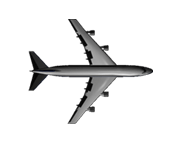 ABI
FIR boundary
APAC AIDC/OLDI Seminar - Celso Figueiredo
15
What is sent in response?
LAM is returned.
If the information sent in the ABI needs to be updated, it is achieved by sending another ABI message containing the revised data.
APAC AIDC/OLDI Seminar - Celso Figueiredo
16
Prior to FIR entry
At a predefined number of minutes or distance prior to the COP, an ACT is sent. (coord. phase)
Airspace (sector)

Provides:

- Coordination data
- Performs SSR code
  retention check
- code/callsign
   correlation
SP time/
distance
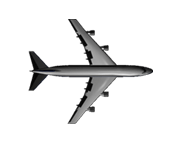 ACT
FIR boundary
APAC AIDC/OLDI Seminar - Celso Figueiredo
17
What is sent in response?
LAM is returned.
APAC AIDC/OLDI Seminar - Celso Figueiredo
18
What if the aircraft departs from too close to the COP to allow an ACT to be sent?
FIR boundary
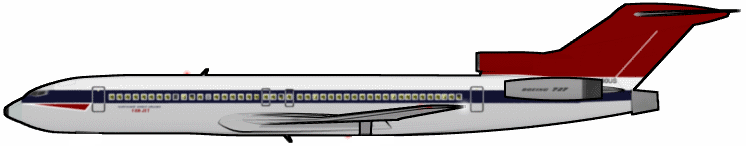 SP time/
distance
APAC AIDC/OLDI Seminar - Celso Figueiredo
19
Close to FIR entry
A PAC is used. A PAC replaces  the ABI and/or ACT.
Airspace (sector)

Provides:

- notification or pre-departure coordination
- missing flight plan data 
Can contain a SSR code request
ACT time/
distance
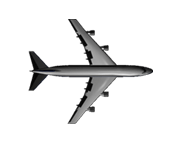 PAC
FIR boundary
APAC AIDC/OLDI Seminar - Celso Figueiredo
20
PAC Messages
If the information sent in the PAC message provides an update of ETD but does not include coordination data it is treated like an ABI on reception.
If the PAC message contains coordination data (COP, ETO and TFL) it is treated similar to an ACT on reception.
APAC AIDC/OLDI Seminar - Celso Figueiredo
21
What if revisions to coordination are required?
FIR boundary
t1
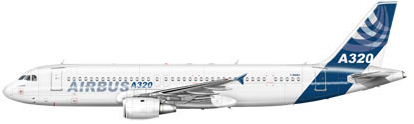 t0
FL 310
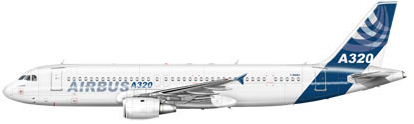 FL 290
APAC AIDC/OLDI Seminar - Celso Figueiredo
22
Revision of coordination required
A REV is used.
Airspace (sector)

Provides:

Automatic notification of:
- Code/RVSM change
- Transfer level change
- ETO at the COP change
- Can also change route /
  COP
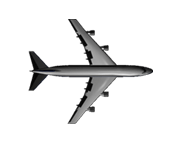 REV
FIR boundary
APAC AIDC/OLDI Seminar - Celso Figueiredo
23
What is sent in response?
LAM is returned and a FPL created if the sector responsible for the control of the flight can be identified.
APAC AIDC/OLDI Seminar - Celso Figueiredo
24
Transfer of Communication and Control
APAC AIDC/OLDI Seminar - Celso Figueiredo
25
Transfer initiation
At a predefined distance or time prior to the COP, a TIM is sent. If distance and time are set to 0,
    TIM is not automatically sent.
Airspace (sector)

Signifies:

- end of coordination phase
- start of transfer phase
- forwards Executive Control data (AHDG, CFL, ASP) to the accepting controller
SP time/
distance
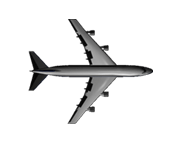 TIM
APAC AIDC/OLDI Seminar - Celso Figueiredo
26
What is sent?
Not before the flight has been coordinated.
Automatically at a (SP) distance/time from COP out. 
When the above SP’s are set to ‘0’, the TIM is not automatically sent.
Regardless of the SP, TIM message sending is also triggered when on certain controller actions that will be covered later.
A TIM is acknowledged by a LAM.
APAC AIDC/OLDI Seminar - Celso Figueiredo
27
Transfer initiation
After the TIM, any changes to specific FDR fields result in a SDM being sent.
Airspace (sector)

Notifies changes for which approval is not required:
- CFL
- ASP
- AHDG
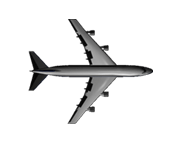 SP
SDM
APAC AIDC/OLDI Seminar - Celso Figueiredo
28
What is the last step?
COF is sent.
APAC AIDC/OLDI Seminar - Celso Figueiredo
29
Transfer Completion
A COF is sent on controller ‘Transfer’ input (not an automatic function).
Airspace (sector)

- Manually initiated
- A TIM is also sent if COF sent before the automatic TI event or if SPs for TIM sending are set to ‘0’
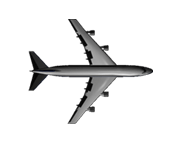 COF
APAC AIDC/OLDI Seminar - Celso Figueiredo
30
What is sent in response?
LAM is returned.
APAC AIDC/OLDI Seminar - Celso Figueiredo
31
And finally…
MAS may be manually initiated by the accepting controller.
Not mandatory if a COF is used.
Acknowledged by a LAM.
APAC AIDC/OLDI Seminar - Celso Figueiredo
32
Transfer Completion
A MAS is sent on controller ‘Assume’ input.
Airspace (sector)

- Manually initiated
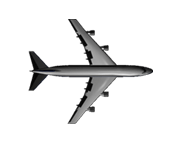 MAS
APAC AIDC/OLDI Seminar - Celso Figueiredo
33
ABI/PAC
ACT/PAC
REV
TIM
SDM
COF
A
LAM
LAM
LAM
LAM
LAM
LAM
MAS
B
LAM
A
B
Standard OLDI Messages
Coordination
Phase
Notification
Phase
Transfer Phase
APAC AIDC/OLDI Seminar - Celso Figueiredo
34
OLDI Message Reception
Here is the process for handling OLDI messages.
APAC AIDC/OLDI Seminar - Celso Figueiredo
35
OLDI Message Reception
On reception a syntax check is performed.
If error, put in OLDI Queue for manual processing. 
After syntax check a semantic check is performed.
If error, put in OLDI Queue for manual processing.
In both cases LAM is not sent.
When no error, further processing takes place :
LAM sent: associate with previous message or
if no previous message, a warning is displayed.
APAC AIDC/OLDI Seminar - Celso Figueiredo
36
OLDI Message Reception
No error - associated processing performed.
Successful - Acknowledgement message sent.
 Successful: ABI, PAC, ACT - system tries to retrieve first controlling sector.
sector determined, acknowledgement message sent.
sector cannot be determined, message put in OLDI Queue, no acknowledgement message sent.
Unsuccessful Other - put in OLDI Queue, no acknowledgement message sent.
APAC AIDC/OLDI Seminar - Celso Figueiredo
37
That completes:
Basic SYSCO Principles and Standard OLDI Communication.
APAC AIDC/OLDI Seminar - Celso Figueiredo
38
APAC AIDC/OLDI Seminar - Celso Figueiredo
39